Stacked Ensembles of Information Extractors for Knowledge-Base Population
Nazneen Rajani
Raymond J. Mooney, 
Vidhoon Vishwanathan and Yinon Bentor
University of Texas at Austin
1
[Speaker Notes: Stacking ensembles of IE for KBP]
org: Microsoft

 city_of_headquarters
 Redmond

 website
 microsoft.com

 subsidiaries
 Skype
 Nokia
per: Barack Obama

 country_of_birth
 United States

 spouse
 Michelle Obama

 children
 Malia Obama
 Sasha Obama
Knowledge-Base Population(KBP)
Annual evaluation of relation extraction from natural language documents organized by NIST.
English Slot Filling (ESF) task:
2
[Speaker Notes: NIST annually conducts evaluation of relation extraction from natural language corpora. One of their tasks in this category is the English Slot filling task. There are a set of queries and a set of slots that you are supposed to fill in.
To give an example of the ESF task, suppose that the entity is Barack Obama and slot type is country_of_birth then the slot fill would be United States. Similarly for organization queries. So some slot types are single valued while some are list types]
KBP Provenance
System’s must provide information on where the evidence for each slot fill is in the document corpus.
Given by:
Doc ID
Start Offset
End Offset
org: Microsoft
 <eng-NG-31-1007> : Microsoft is a     technology company headquartered in           Redmond, Washington, that develops …

 city_of_headquarters
 Redmond
 Doc ID
 eng-NG-31-1007
 Start Offset
 48
 End Offset
 54
3
[Speaker Notes: Along with the slot fill the systems are also required to provide the provenance of the fill. The provenance consists of document ID along with the start and end offsets. The format in which systems provide provenance is docid, start…. i.e. passage within the document that the systems point to.]
per: Barack Obama

 country_of_birth
 United States

 spouse
 NIL
per: Barack Obama

 country_of_birth
 United States

 spouse
 Malia Obama
KBP Slot Filler Validation
filter
Aim: Improve precision of individual systems.
Input is system outputs from the ESF task.
Output is filtered slot fills.
4
[Speaker Notes: Then we have the SFV task which focusses on improving precision of individual systems. The ip is the output from ESF task and output is the filtered slots. We can also improve recall for this task. Suppose for query Barack Obama we have following slot fills then if we did SFV we would replace spouse with NIL.]
per: Barack Obama

 country_of_birth
 United States

 children
 Malia Obama
 Sasha Obama
per: Barack Obama

 country_of_birth
 United States

 children
 Sasha Obama
per: Barack Obama

 country_of_birth
 United States

 children
 Malia Obama
KBP Slot Filler Validation
union
Ensembling used to improve recall as well
5
Ensembling
input
System 1
input
System 2
f( )
output
input
System N-1
input
System N
6
[Speaker Notes: Given a set of systems, is it possible to combine them in some way such that the output of the combination is better than each individual system]
Stacking(Wolpert, 1992)
For a given proposed slot-fill, e.g. spouse(Barack, Michelle),
combine confidences from multiple systems:
conf 1
System 1
conf 2
System 2
L1 regularized linear SVM
conf N-1
System N-1
Accept?
conf N
System N
7
[Speaker Notes: For a given query and slot type we have a particular slot fill we have output confidences from each system, a lot of which are 0. You give it to a trained classifier then it would predict whether that slot fill for the particular relation is correct or no.]
Stacking with Features
For a given proposed slot-fill, e.g. spouse(Barack, Michelle),
combine confidences from multiple systems:
conf 1
System 1
Slot Type
conf 2
System 2
L1 regularized linear SVM
conf N-1
System N-1
Accept?
conf N
System N
8
[Speaker Notes: We can also do stacking with features wherein we provide the slot type as a feature to the classifier so that it can better predict whether or not the the slot fill is correct. 40 slot types]
Stacking with Features
For a given proposed slot-fill, e.g. spouse(Barack, Michelle),
combine confidences from multiple systems:
conf 1
System 1
Provenance
Slot Type
conf 2
System 2
L1 regularized linear SVM
conf N-1
System N-1
Accept?
conf N
System N
9
[Speaker Notes: Similarly we could also give provenance features to further improve the performance.]
Document Provenance Feature
For a given query and slot, for each system, i, there is a feature DPi:
N systems provide a fill for the slot.
Of these, n give same provenance docid as i.
DPi = n/N is the document provenance score.
Measures extent to which systems agree on document provenance of the slot fill.
10
[Speaker Notes: First of all we do not have access to the actual corpus. 
We have two provenance features, the first one is the document level provenance in which given a query and slot, for each system suppose capital N systems prove a fill and of these small n provide the same provenance docid, then Document provenance is given by n/N.
Reliability of slot fill based on document level provenance]
Offset Provenance Feature
Degree of overlap between systems’ provenance strings (prov).
Uses Jaccard similarity coefficient.
For a given query and slot, for each system, i, there is a feature OPi :
N systems provide a fill with same docid
Offset provenance for a system i is calculated as:


Systems with different docid have zero OP
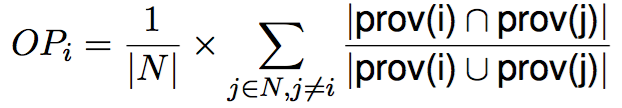 11
[Speaker Notes: The second type of provenance feature is the Offset provenance which measures the degree of overlap between systems’ provenance strings
Statistical measure for this kind of similarity would be the Jaccard coefficient
intersection of the prov(i) with every other system that refers to the same document, divided by the union. You sum over all N systems and normalize by size of N]
Offset Provenance Feature
12
Datasets
Ten Common Systems that participated both in 2013 and 2014 English Slot Filling (ESF) task:
LSV
IIRG
UMASS_IESL
Stanford
BUPT_PRIS
RPI_BLENDER
CMUML
NYU
Compreno
UWashington
2014 Slot Filler Validation (SFV) data
17 teams
65 systems
13
[Speaker Notes: Two datasets]
14
Baselines
Union
Combine systems for maximizing recall
List valued slot fills => always included
Single valued slot fills => highest confidence
15
[Speaker Notes: We compare to various unsupervised baselines such as Union and as the name suggests you pool all the systems for maximizing recall.

Learn threshold on 2013 data that gives the best performance both on SFV and common systems datasets]
Baselines
Voting
 Combine systems for maximizing F1
 Vary threshold on #systems that must agree
 Learn threshold on 2013 data
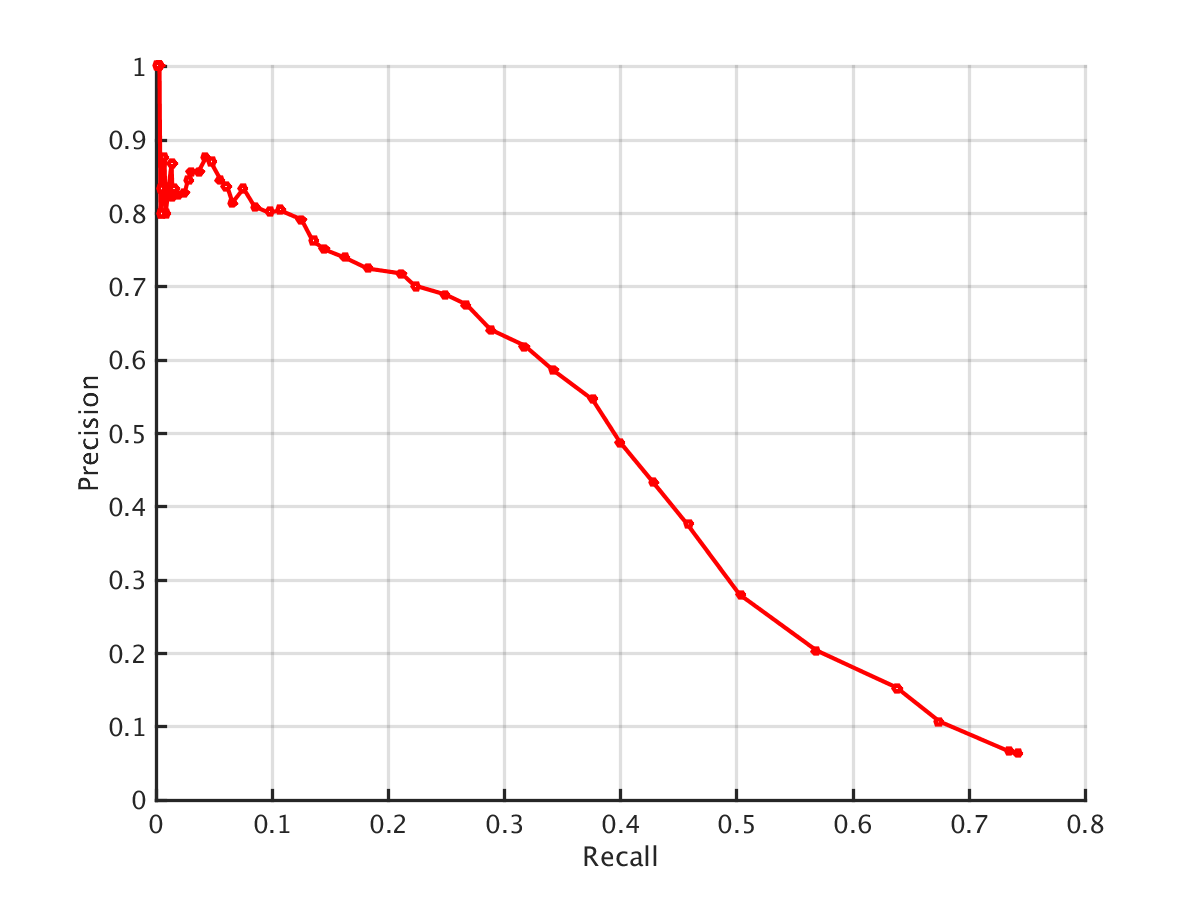 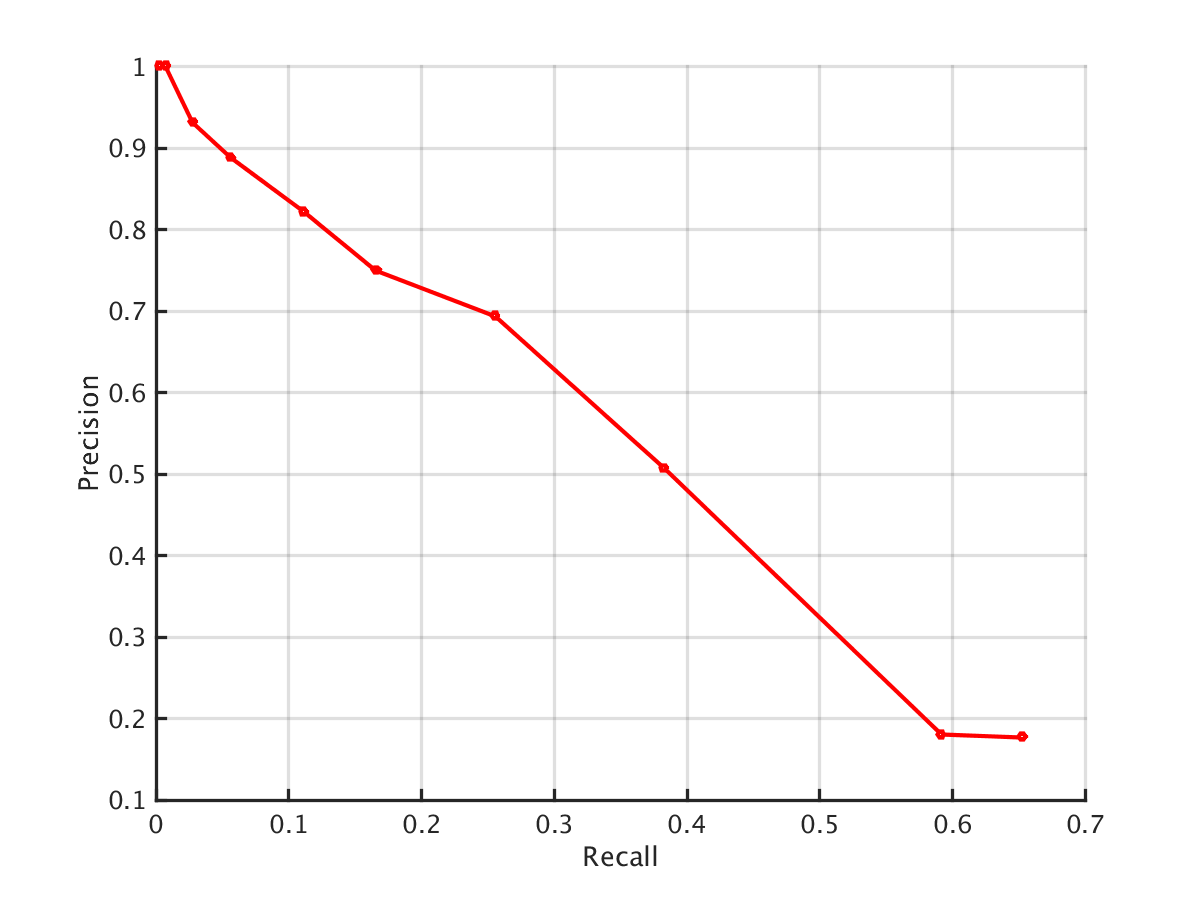 Common Systems Dataset (3)
SFV Dataset (10)
16
KBP English Slot Filling (ESF) Results
2014 Slot Filler Validation (SFV) Data
Common systems for 2013 and 2014 ESF task
17
[Speaker Notes: As expected the Union has the highest recall and the voting has the highest precision.]
Slot Filler Validation (SFV) Key
Assessment key for ESF has:
Human annotated slot fills
Pooled slot fills of systems
Slot filler validation key used by Sammons et al.(2014):
Only includes the correct pooled slot fills
We use this key to compare our approach to theirs
18
[Speaker Notes: The normal assessment key for English slot filling task has …..]
KBP Slot Filler Validation Results
2014 Slot Filler Validation (SFV) Data
Common systems for 2013 and 2014 ESF task
19
Learning Curve
Systems change each year.
Still useful to train on past data.
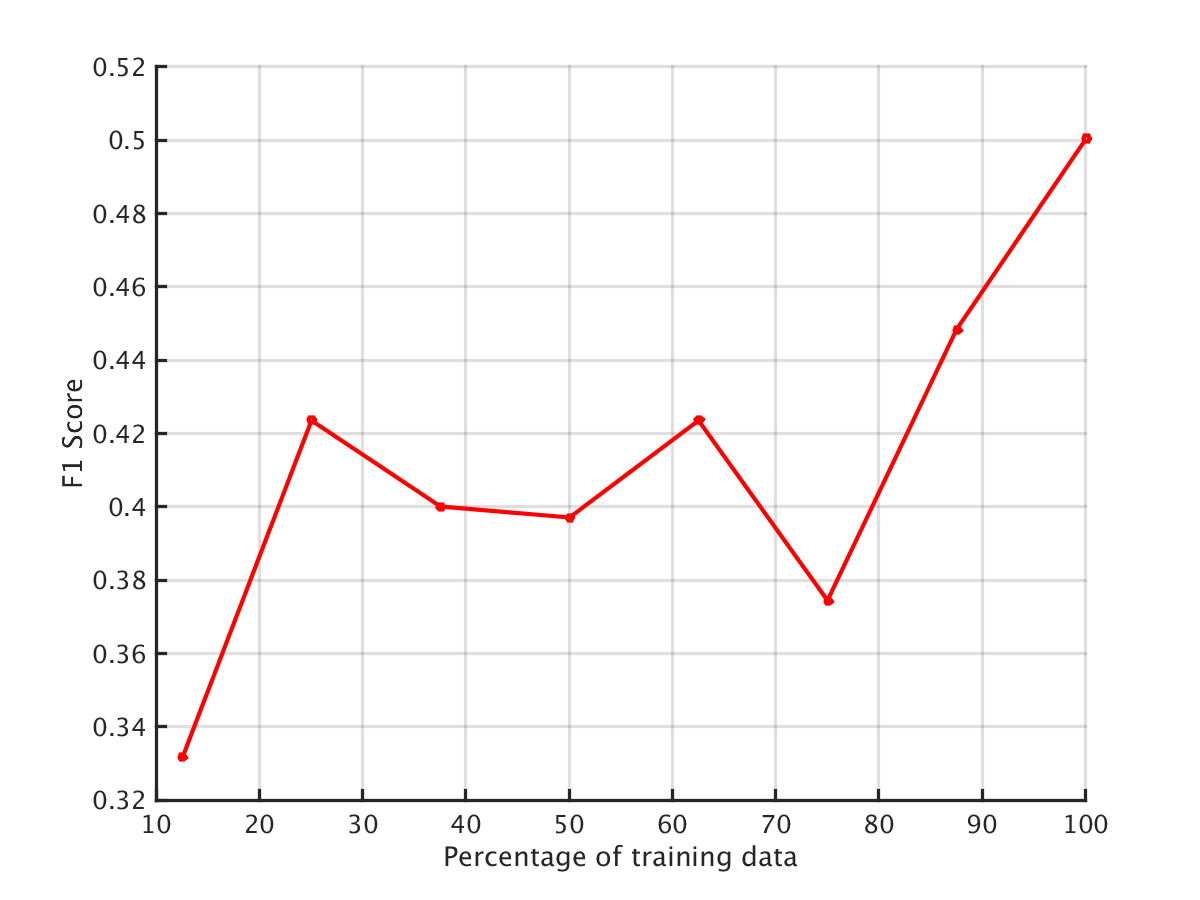 20
[Speaker Notes: KBP systems change year after year and so to have a better understanding we split the 2013 dataset into 10 and then train on each split and test on the 2014 dataset. As we keep adding more data this is the curve we obtain and as we can see that having more data definitely proves to be useful.]
Incremental Training on Systems
Sort the common systems based on their performance.
Train the classifier adding one system at each step.
Test on 2014 data.
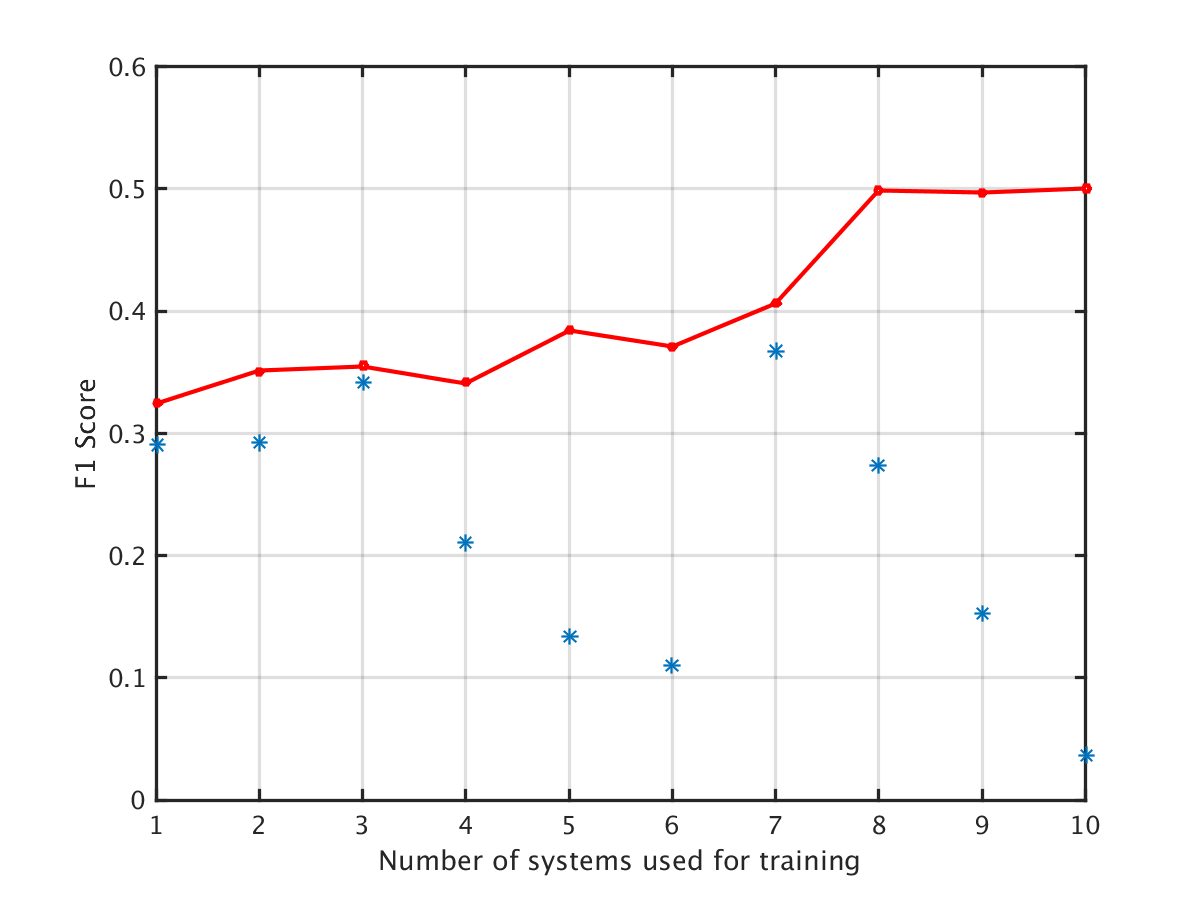 21
[Speaker Notes: We also experiment by sorting the systems from higher to lower based on the number of false positive they produce in the ensembling approach. And thereafter we train by adding one more system’s slot fills at each step and testing on 2014 data.

Upto 5 systems our approach is really conservative and even though it has high preicison the recall is very low. However from system 6 on wards our approach has higher recall. At step 7 we have the highest gain because the system added on step 7 provides approximately 25% of the total training data.]
Conclusion
Stacked meta-classifier beats the best performing 2014 KBP ESF system by an F1 gain of 11 points.
Features that utilize provenance information improve stacking performance.
Ensembling has clear advantages but naive approaches such as voting do not perform as well.
Although systems change every year, there are advantages in training on past data.
22
Questions?
23